Peregrine Web AnalyticsSummary of Google Analytics Data6 April – 11 May 2021
12 May 2021
Prepared by Forrest Colliver
Audience Overview (28 Days)
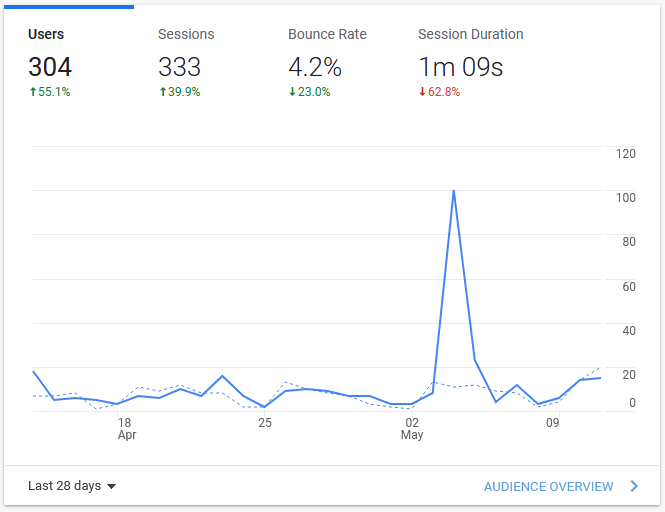 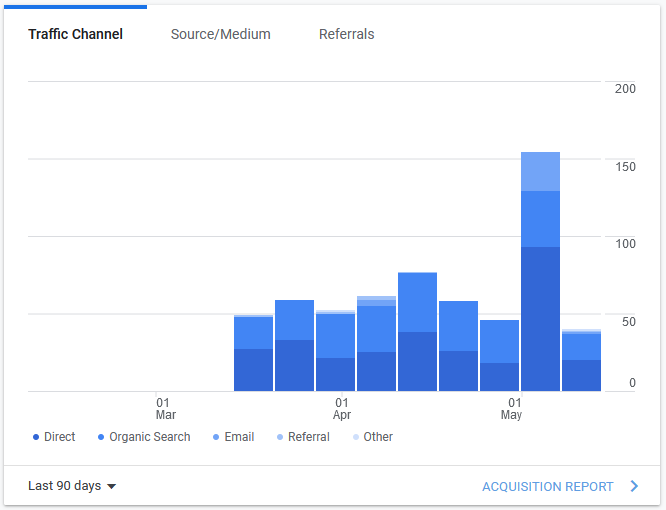 Peregrine Web Analytics (Week 15) - Confidential AviaGlobal Group / Peregrine
12 May 2021
2
User Overview (28 Days)
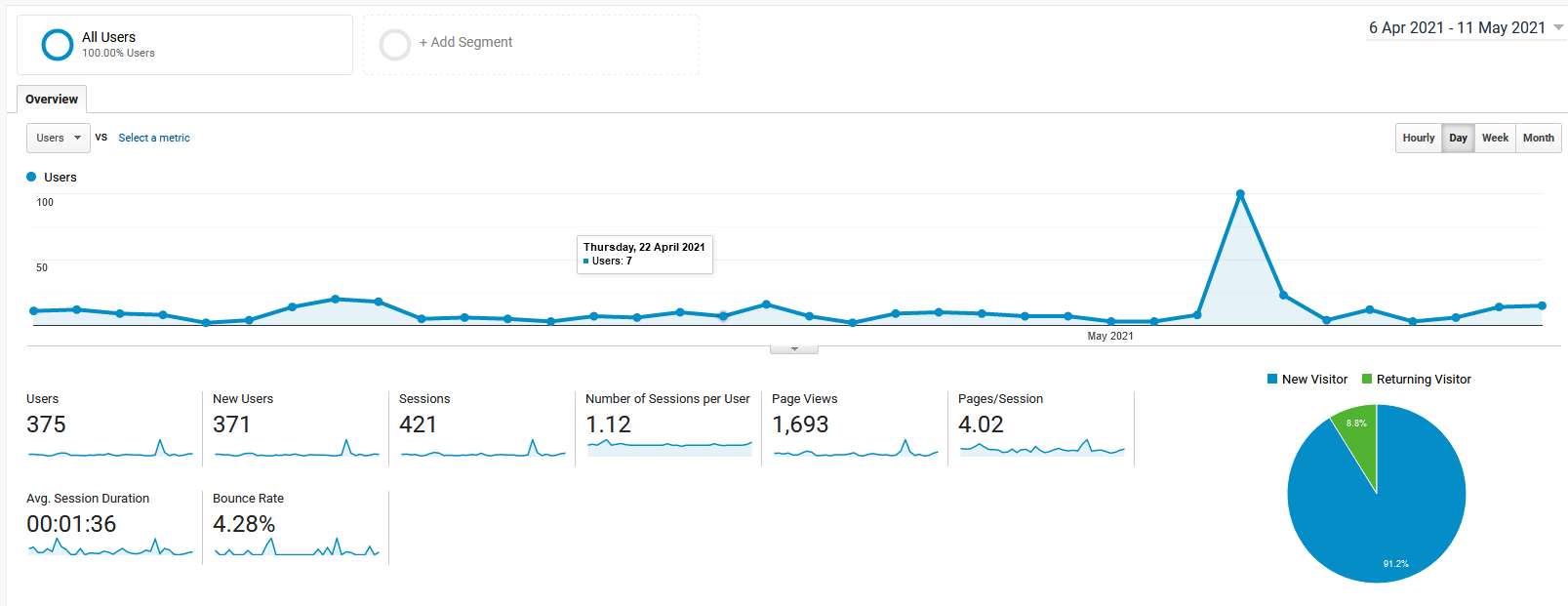 Peregrine Web Analytics (Week 15) - Confidential AviaGlobal Group / Peregrine
12 May 2021
3
User Acquisition Overview (28 Days)
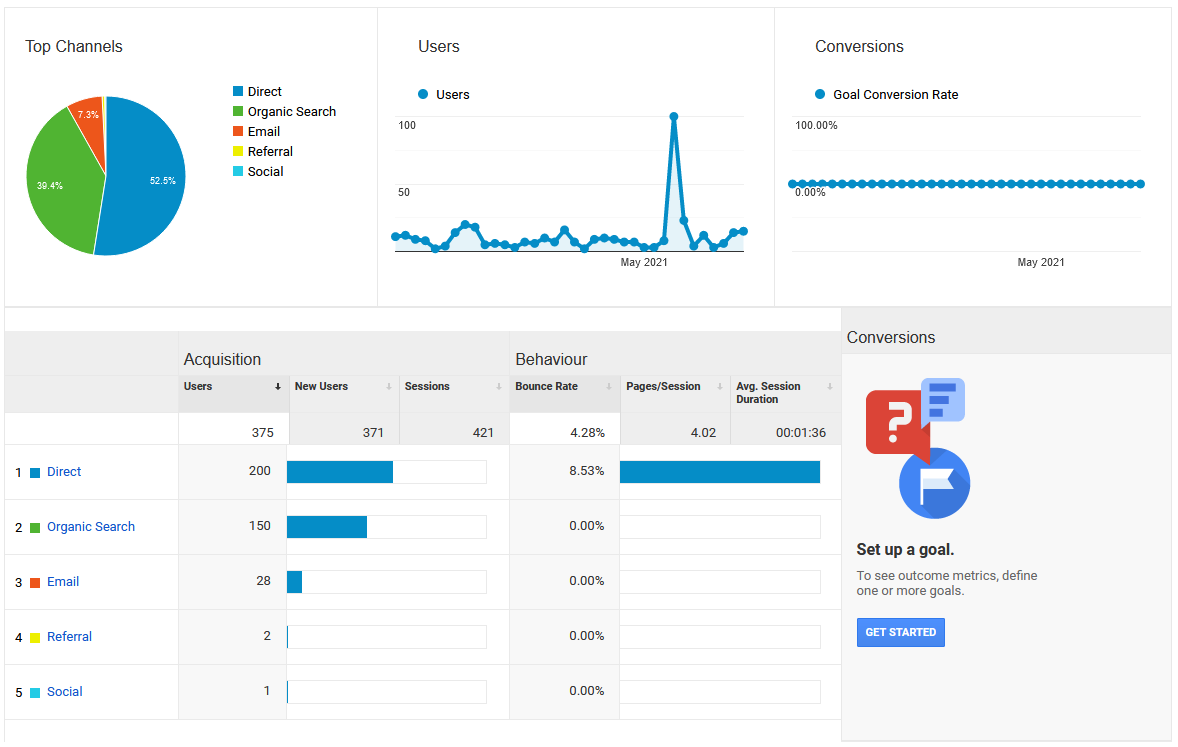 Peregrine Web Analytics (Week 15) - Confidential AviaGlobal Group / Peregrine
12 May 2021
4
New vs. Returning Visitors (28 Days)
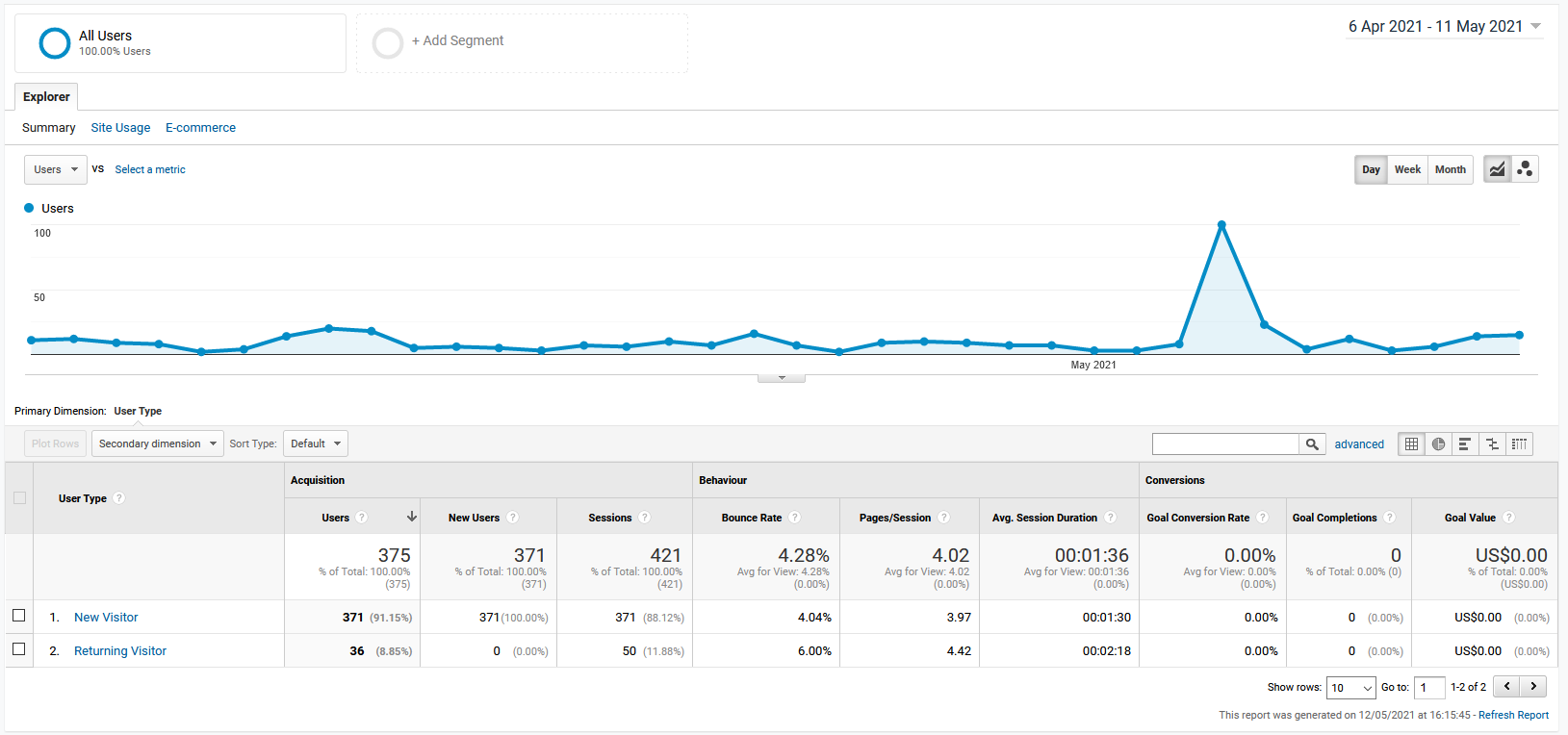 Peregrine Web Analytics (Week 15) - Confidential AviaGlobal Group / Peregrine
12 May 2021
5
Clicks by Search Landing Pages (28 Days)
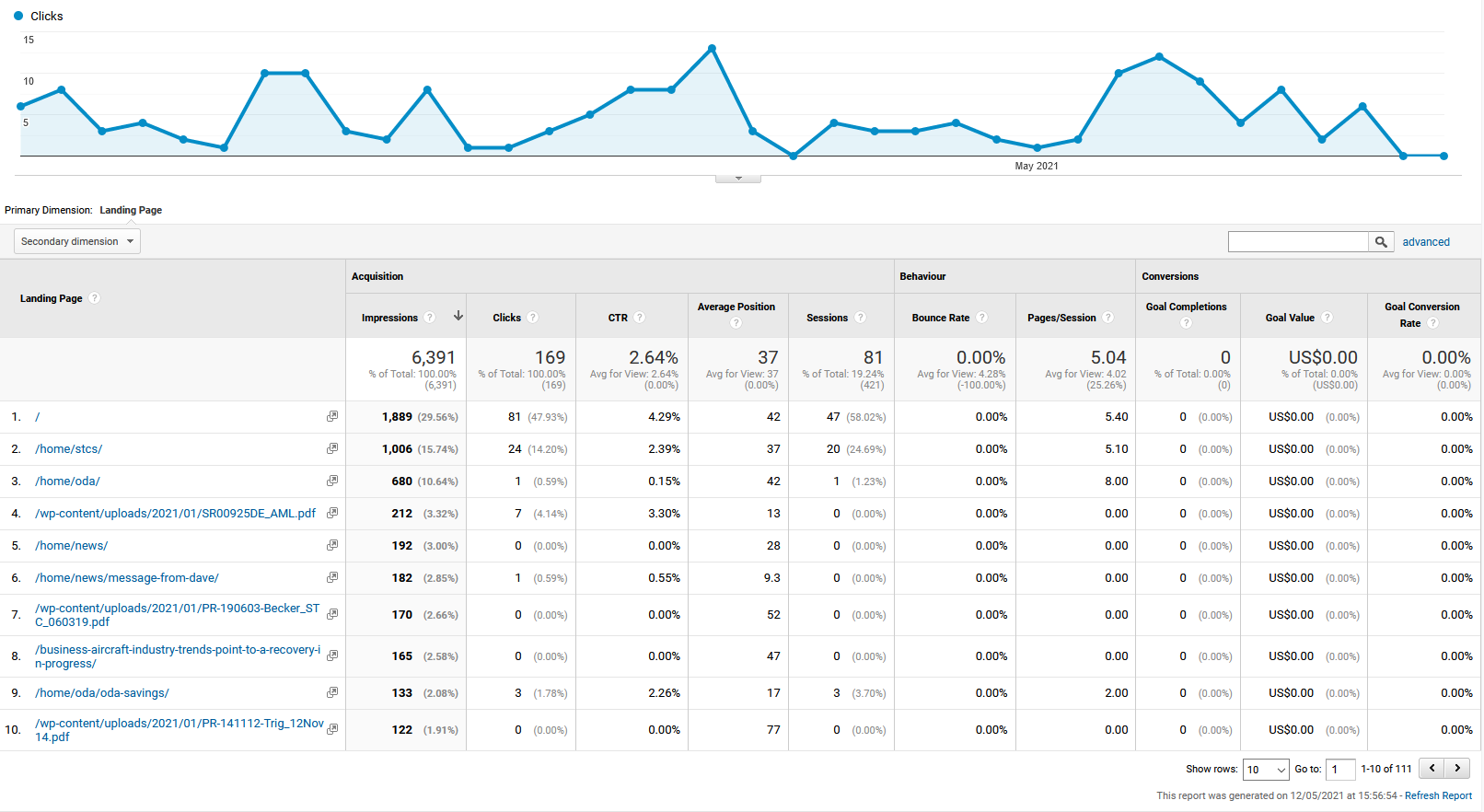 Peregrine Web Analytics (Week 15) - Confidential AviaGlobal Group / Peregrine
12 May 2021
6
Clicks by Search Sources (28 Days)
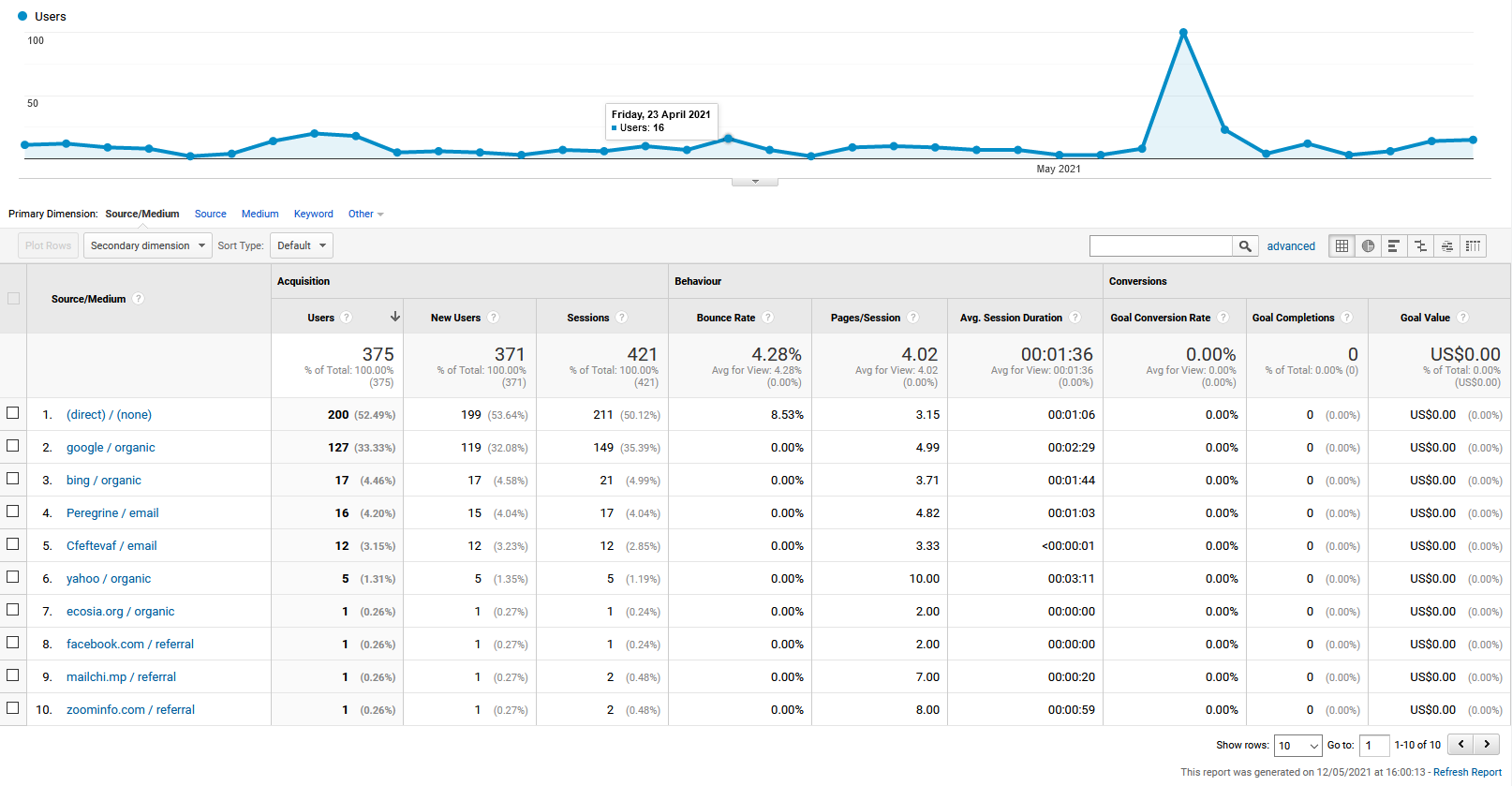 Peregrine Web Analytics (Week 15) - Confidential AviaGlobal Group / Peregrine
12 May 2021
7
Site Content Behavior (28 Days)
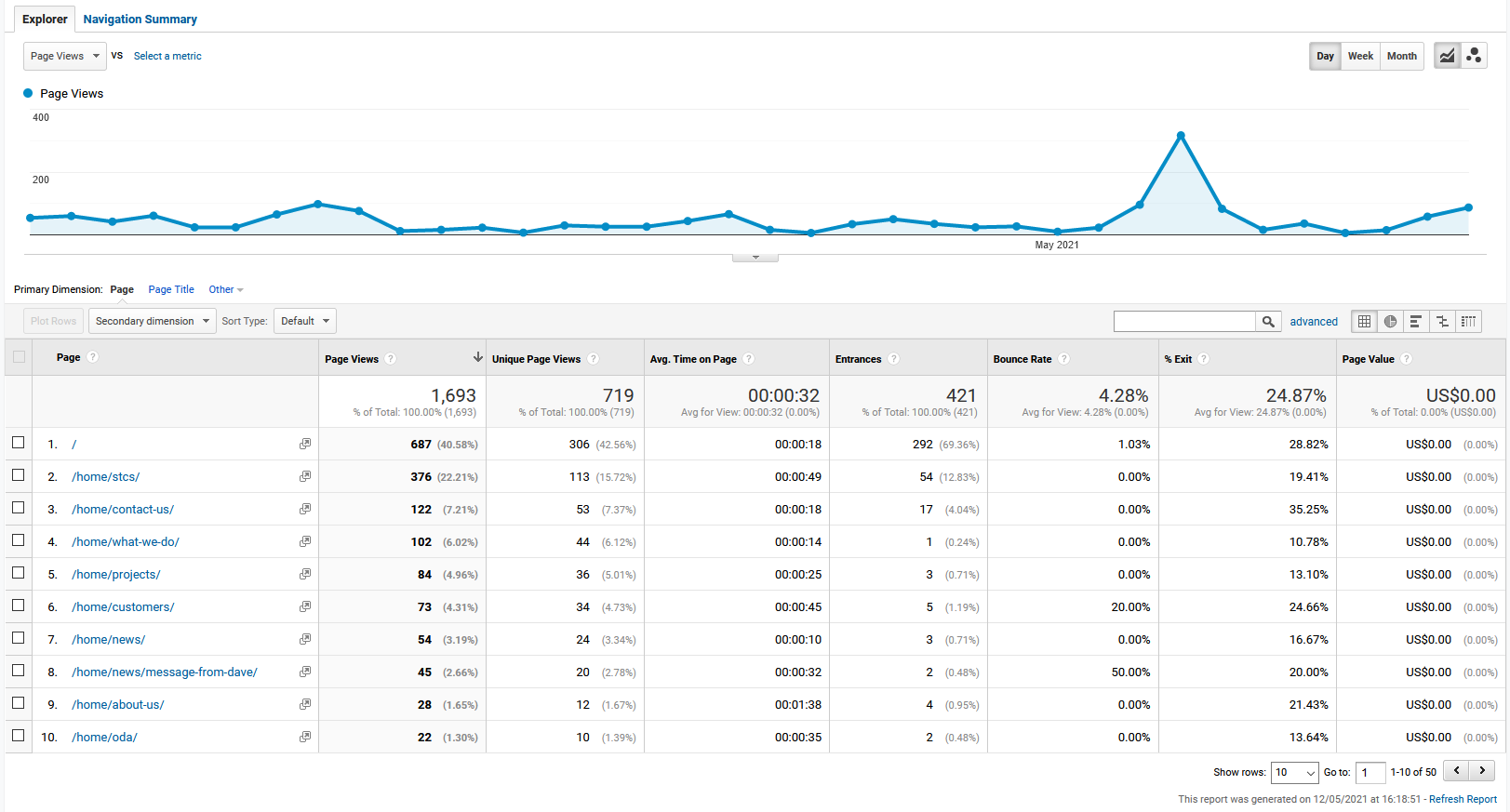 Peregrine Web Analytics (Week 15) - Confidential AviaGlobal Group / Peregrine
12 May 2021
8
Downloads (Last 7 Days)
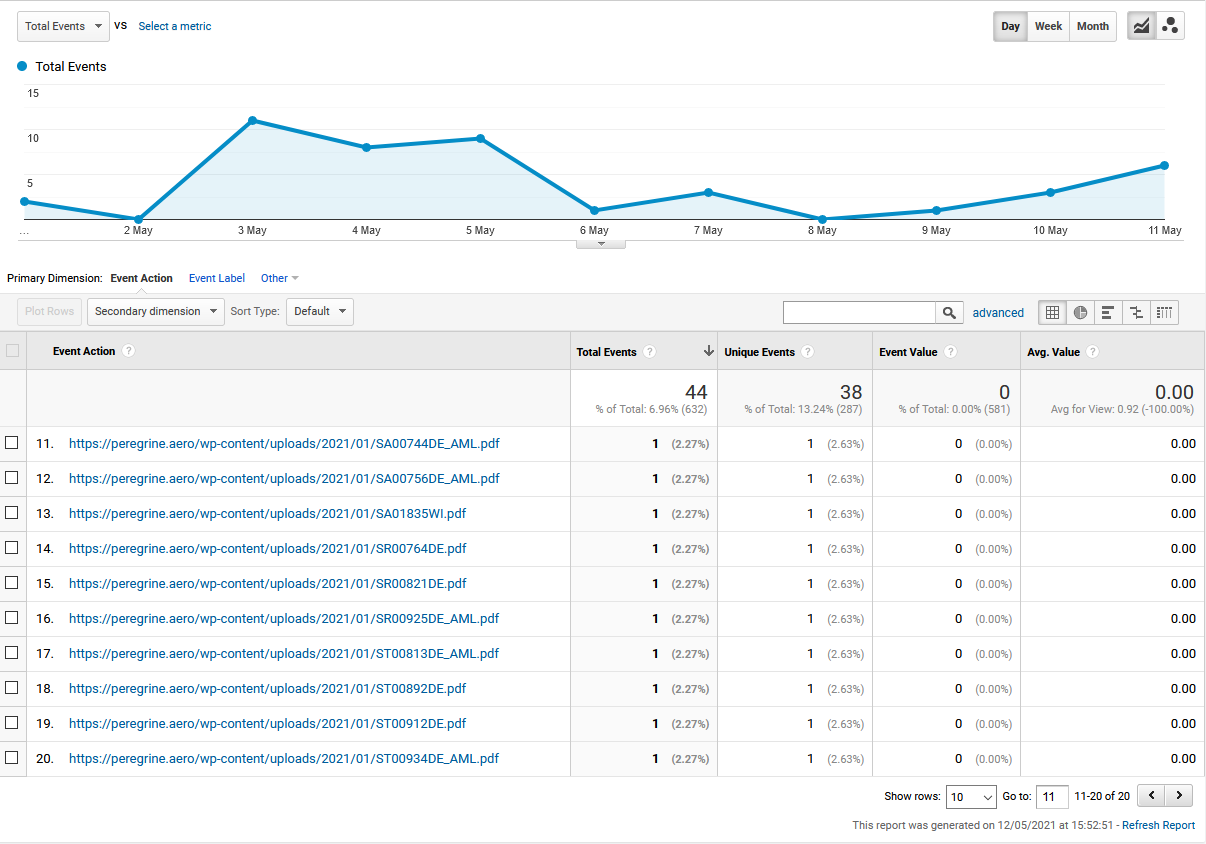 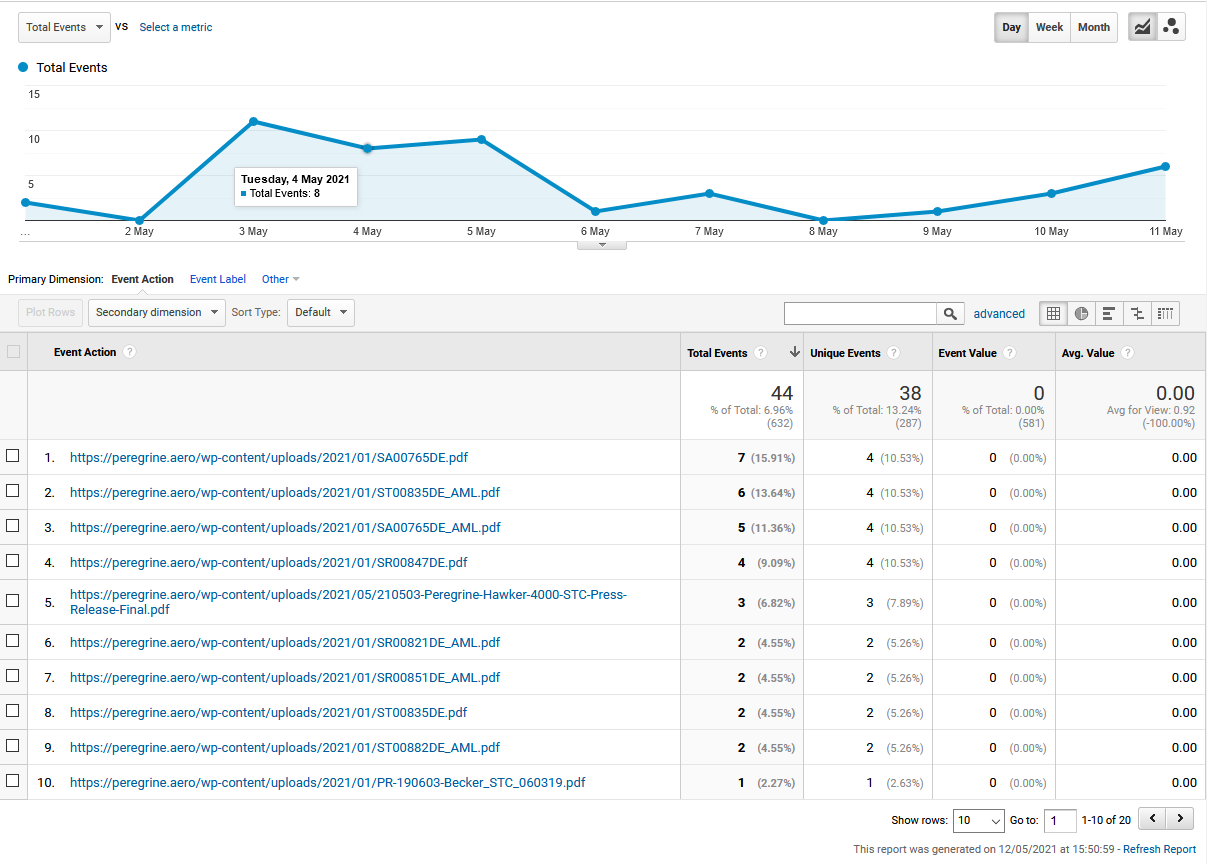 Peregrine Web Analytics (Week 15) - Confidential AviaGlobal Group / Peregrine
12 May 2021
9
Frequency & Recency (28 Days)
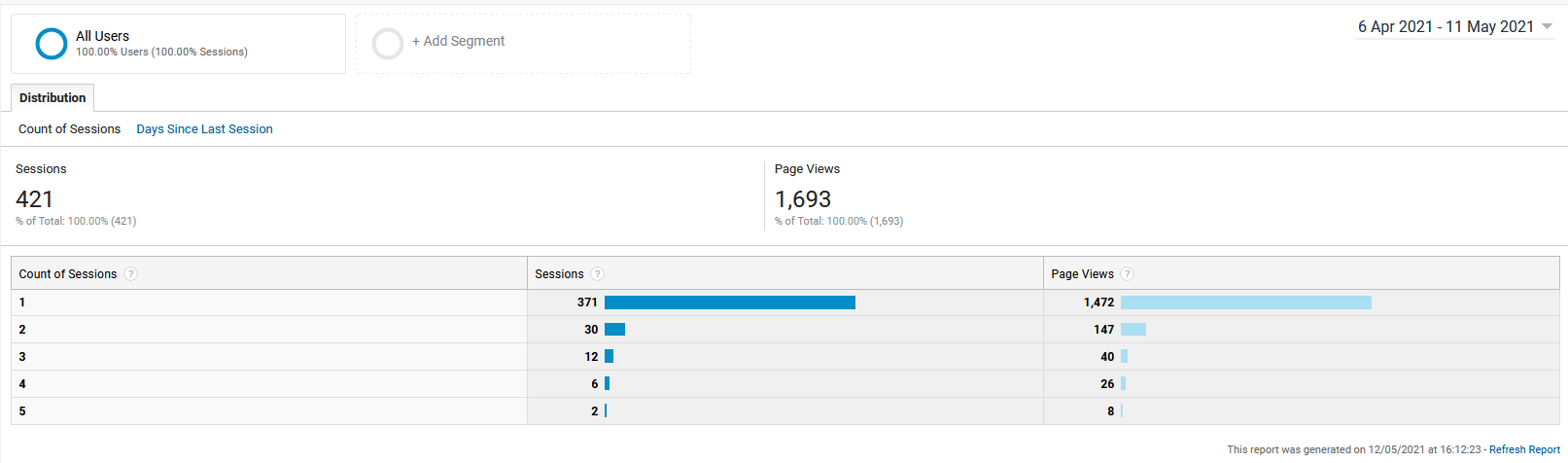 Peregrine Web Analytics (Week 15) - Confidential AviaGlobal Group / Peregrine
12 May 2021
10
User Engagement (28 Days)
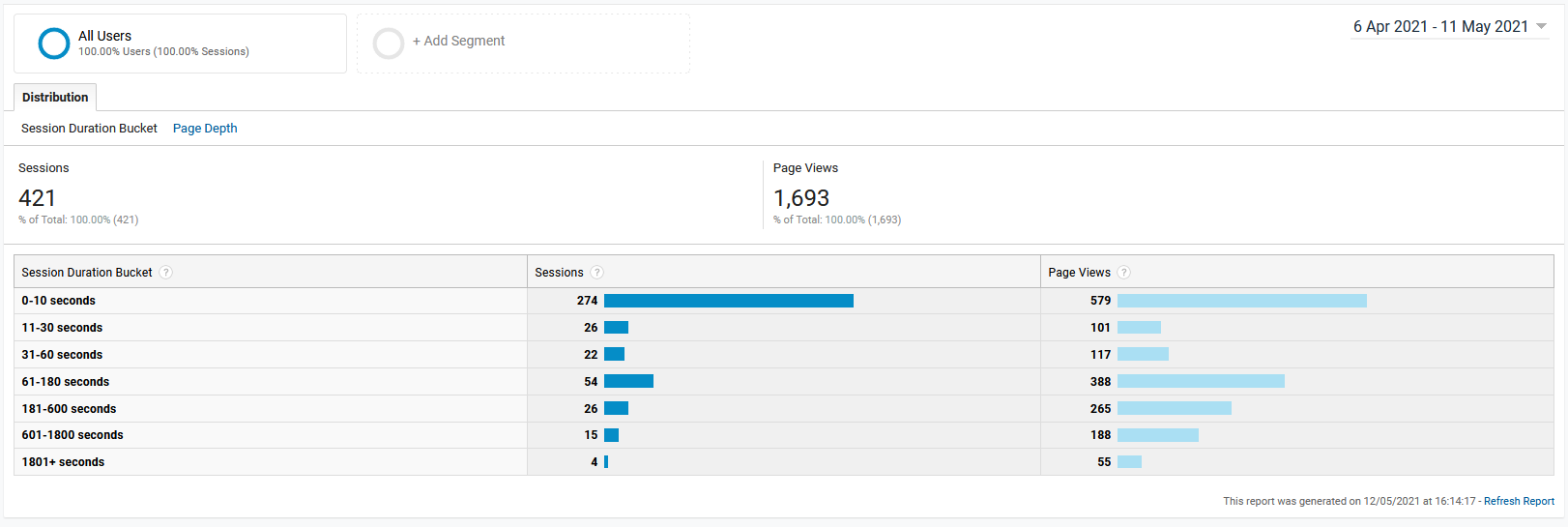 Peregrine Web Analytics (Week 15) - Confidential AviaGlobal Group / Peregrine
12 May 2021
11
User Behavior Flow (28 Days)
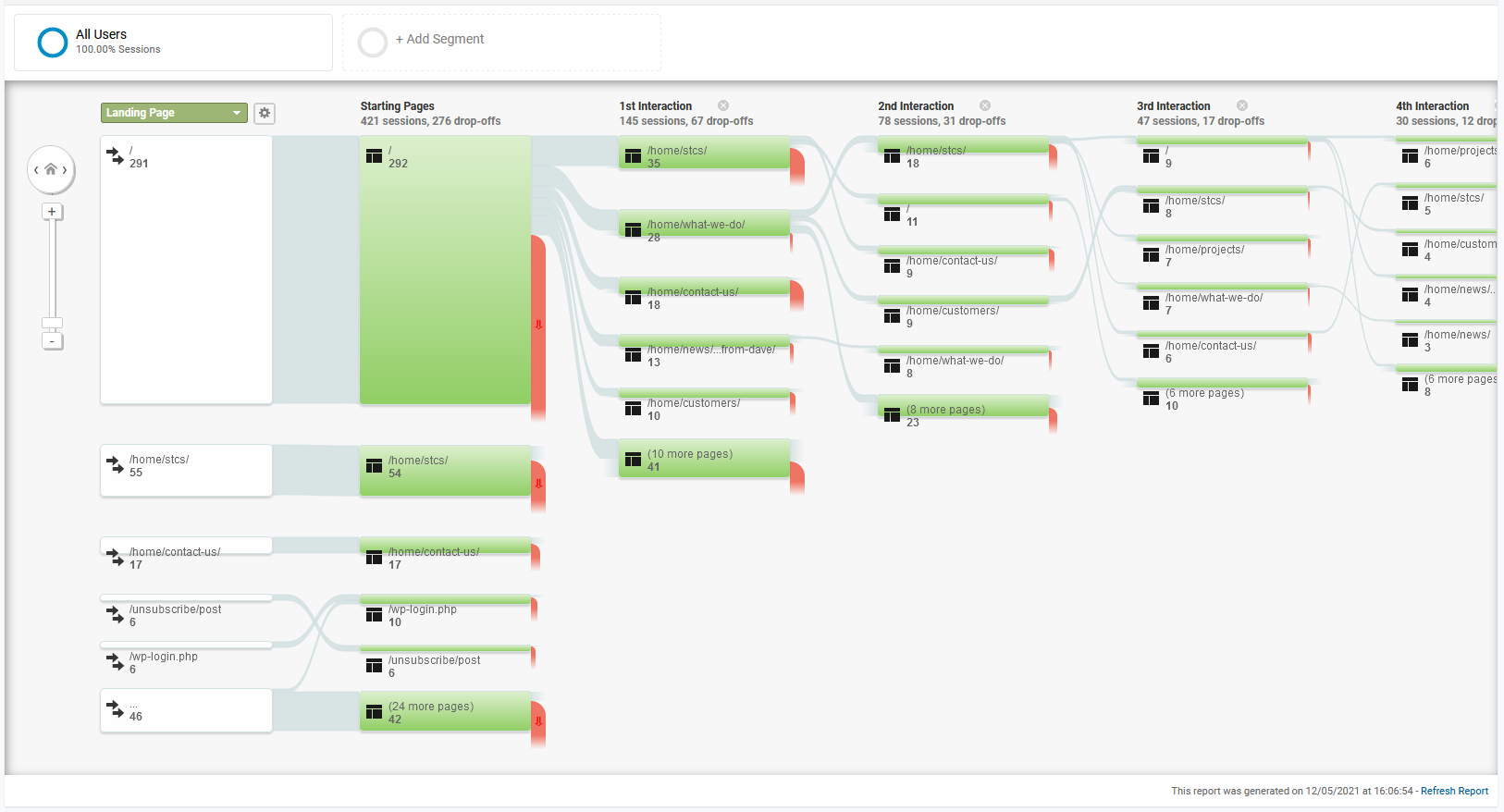 Peregrine Web Analytics (Week 15) - Confidential AviaGlobal Group / Peregrine
12 May 2021
12
Key Takeaways
Website SEO is clearly working – significant traffic from search engines
Email drives traffic to site – clear peak around recent Hawker campaign
Many first time visitors, although not enough return visitors – need to “liven up” the content and give people a reason to return
A significant number of visitors spend 2 minutes or more on the site, indicating a depth of interest
STC downloads are a clear draw
For the moment, not much interest in the ODA topic, which is understandable since there is not much news yet…
Peregrine Web Analytics (Week 15) - Confidential AviaGlobal Group / Peregrine
12 May 2021
13